Android Jetpack: az új androidos alap
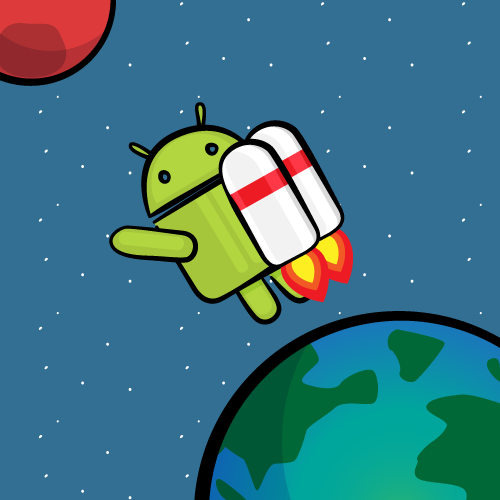 ?
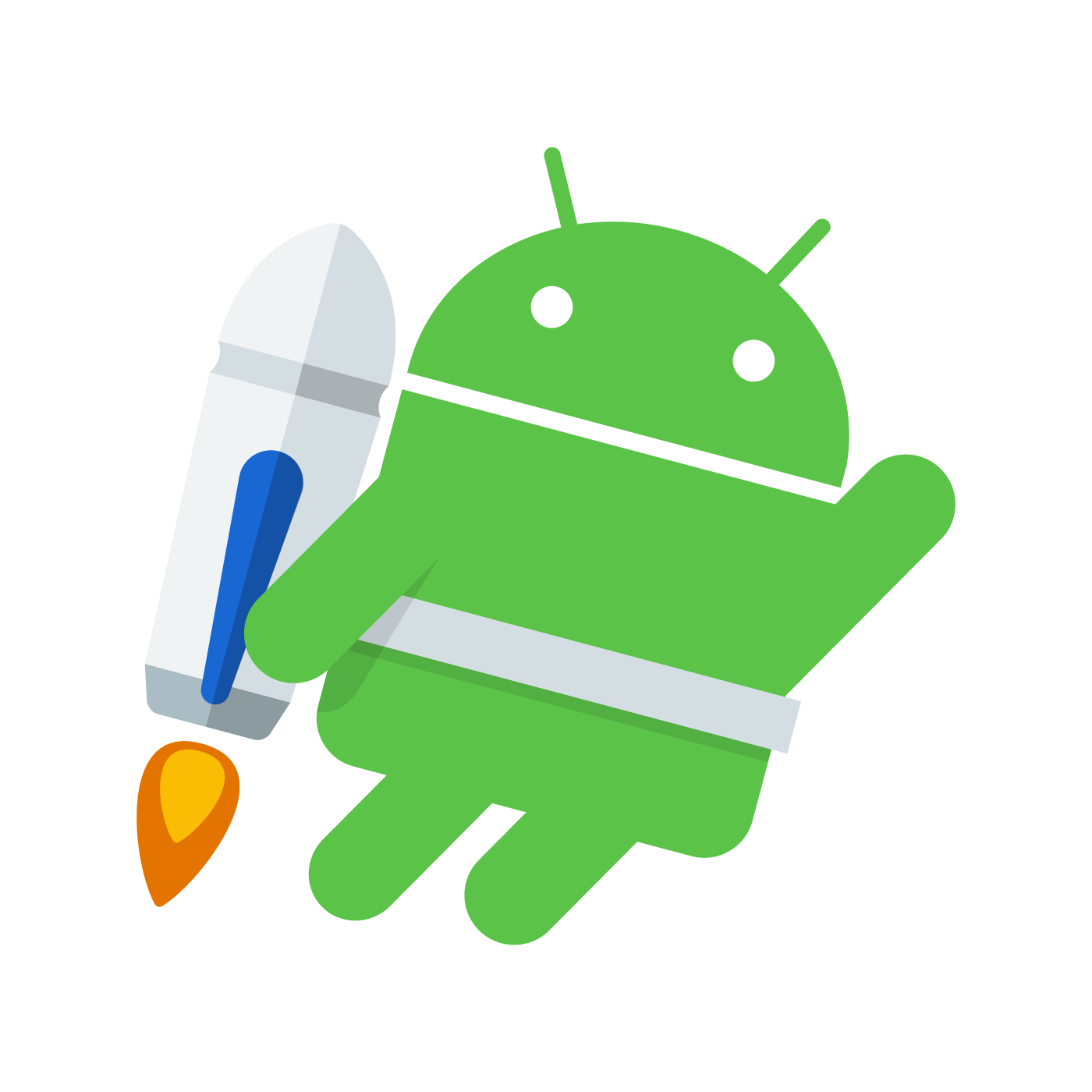 Mit is jelent a Jetpack?
Csak egy új branding a Support Library-re?
Teljesen kiváltja a Support Library-t?
Használható a JetPack és a Support Library egyszerre?
Át kell migrálni az alkalmazásokat Jetpack-re?
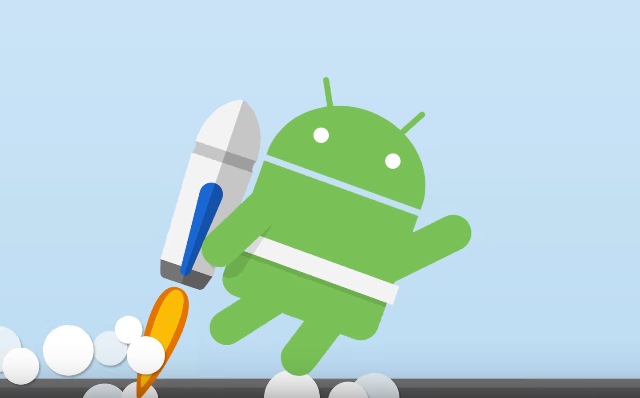 Jetpack komponens kategóriák
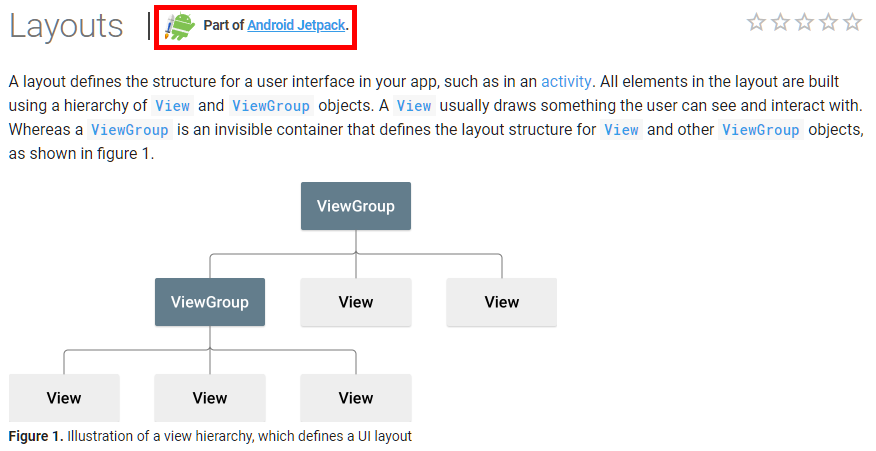 Foundation: core funkciók (pl. AppCompat)
UI: Fragment, Layout, stb.
Architecture: perzisztencia, alkalmazás életciklus, stb.
Behavior: engedélyek, értesítések, megosztás, stb.
Jetpack építő elemek
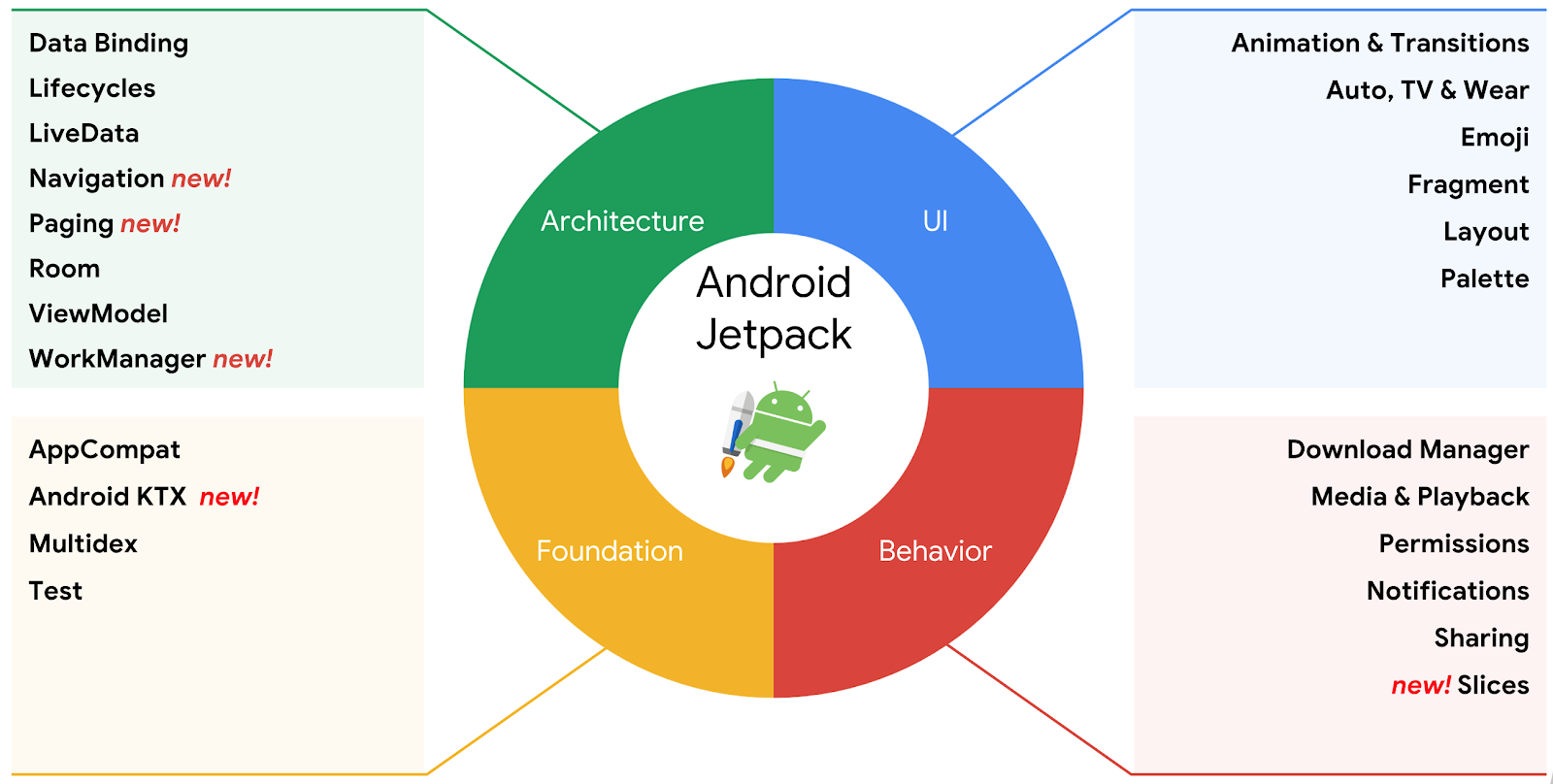 Forrás: https://android-developers.googleblog.com/2018/05/use-android-jetpack-to-accelerate-your.html
Navigáció
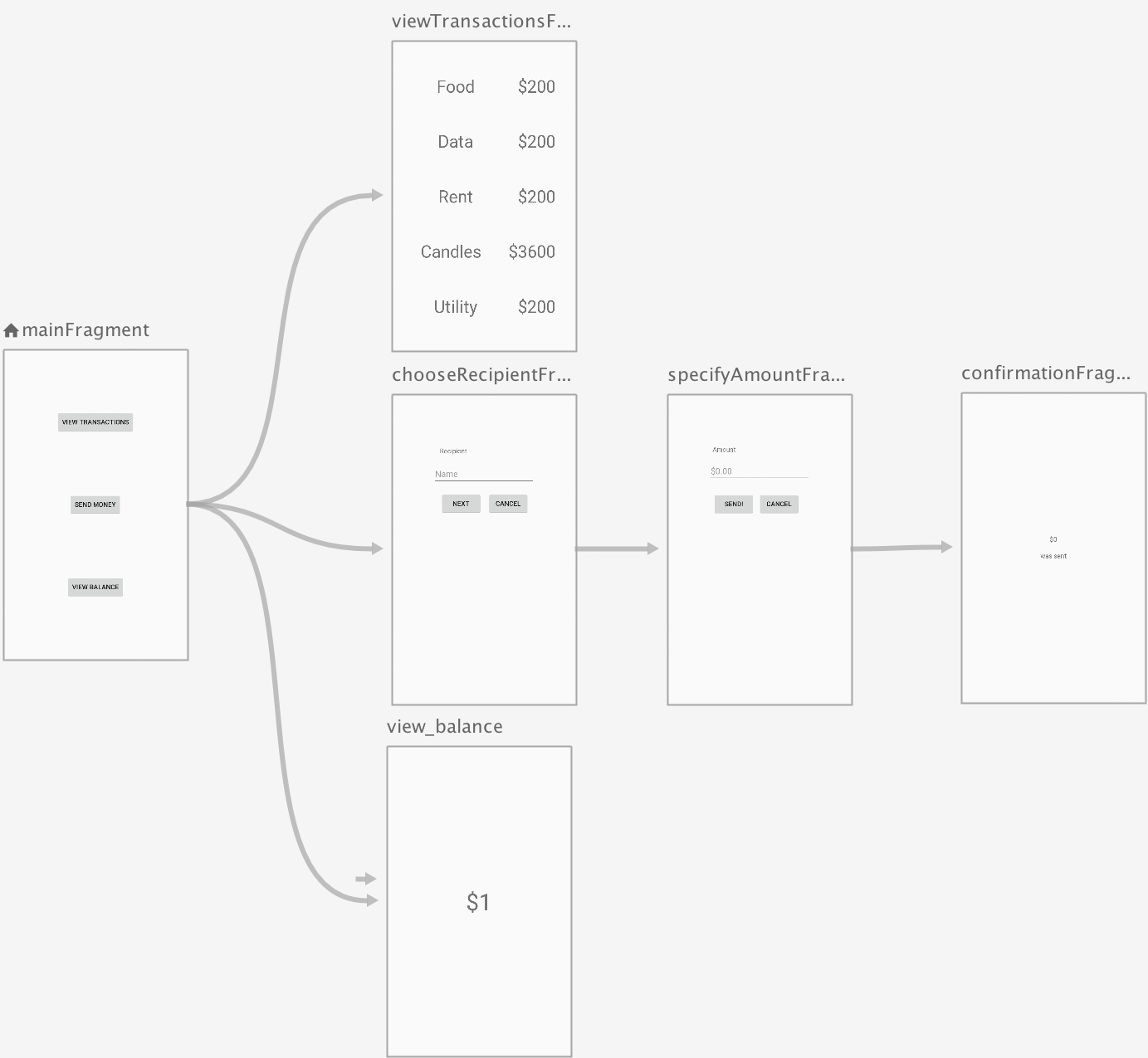 Célok listája: Fragment/Activity
Graph Editor: navigációs gráf
Attribute editor: célokhoz és akciókhoz tartozó paraméterek, akciók, deep linkek
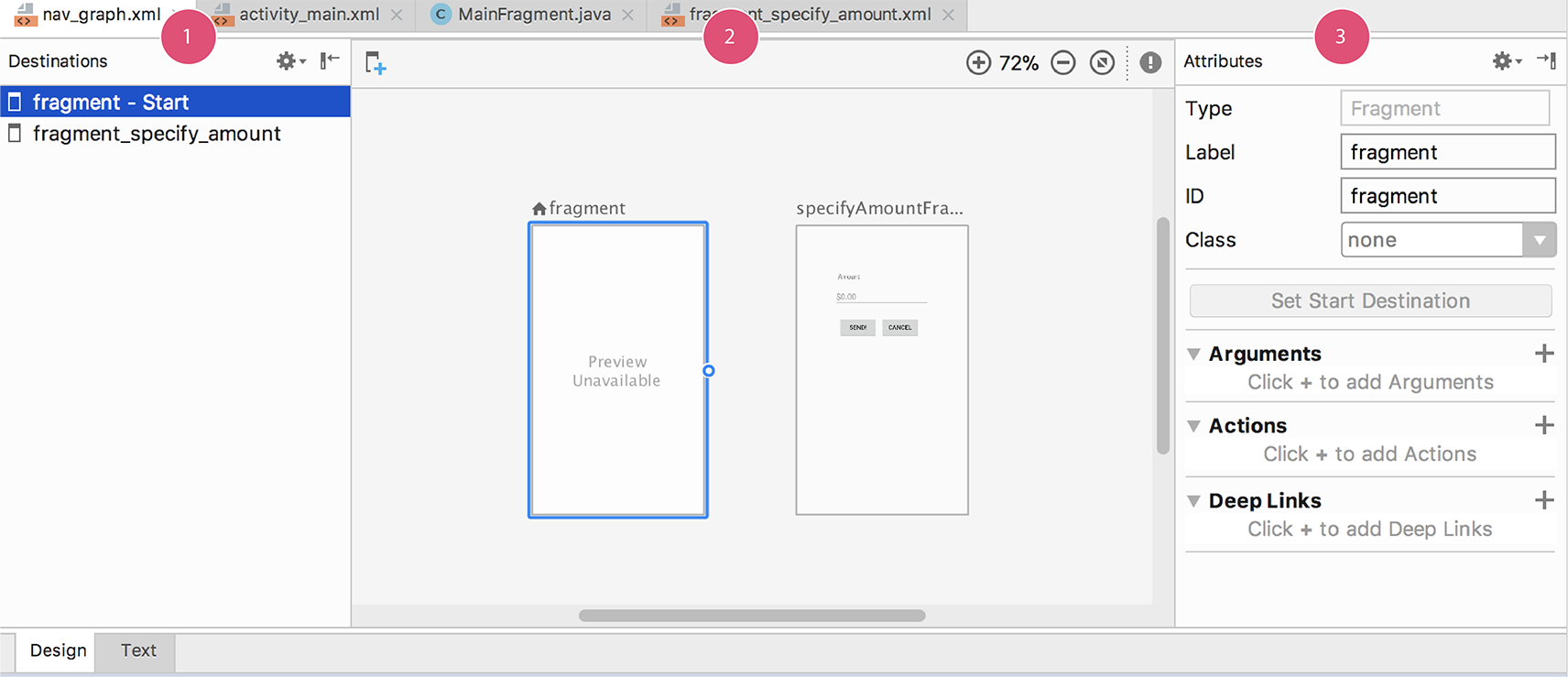 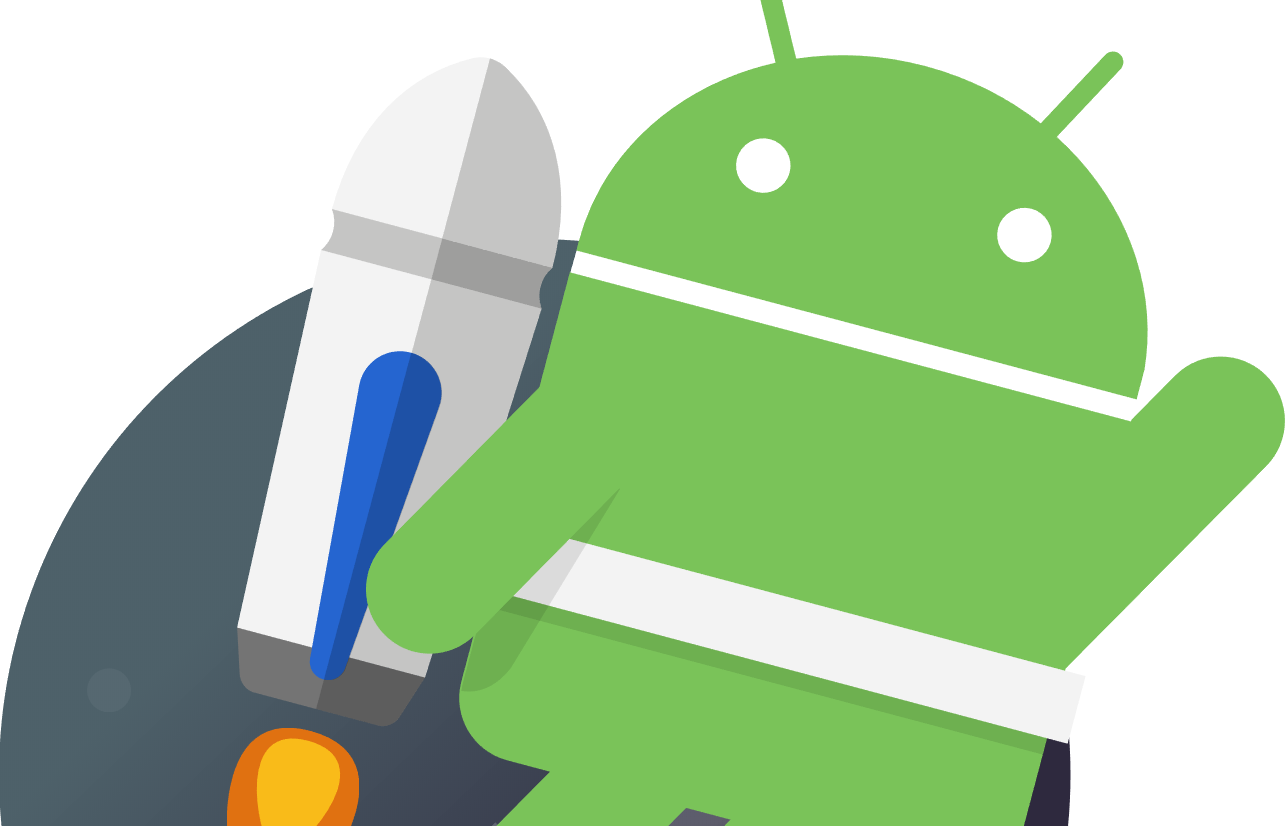 Lapozás (Paging)
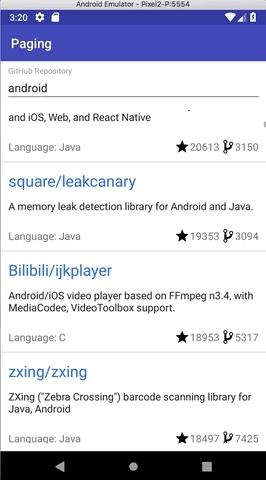 Nagy mennyiségű adatok szakaszos betöltése
Hálózati forgalom optimalizálása
Performancia növelése
Erőforrás használat minimalizálása
Közvetlen támogatás:
Room, LiveData, RxJava
PagedList és PagedListAdapter osztályok
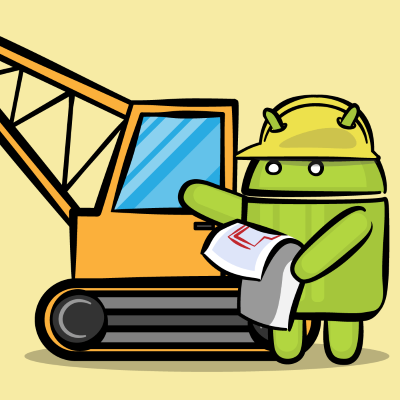 WorkManager
Feladat irányító és ütemező szolgáltatás
Kényszerek (Constraint) definiálása feladatok végrehajtására
Töltés folyamatban
Hálózati kapcsolat elérhető (pl. WiFi)
Stb.
A feladat lefut amint a körülmények kedvezőek
A hívó komponensnek nem kell már előtérben lennie
Háttér szálon indul a feladat
Worker leszármazott objektum doWork(…) függvénye
Végrehajtási mód igazodik az aktuális Android verzióhoz
Worker példa
class MyWorker(appContext: Context, workerParams: WorkerParameters):Worker(appContext, workerParams){    override fun doWork(): Result {        val handlerMain = Handler(Looper.getMainLooper())        handlerMain.post {            Toast.makeText(applicationContext, "Hello", Toast.LENGTH_LONG).show()        }        return Result.SUCCESS;    }}
val constraints = Constraints.Builder()        .setRequiresCharging(true)        .setRequiredNetworkType(NetworkType.CONNECTED)        .build()val workRequest = OneTimeWorkRequest.Builder(MyWorker::class.java).setConstraints(constraints).build()WorkManager.getInstance().enqueue(workRequest)
Worker példa
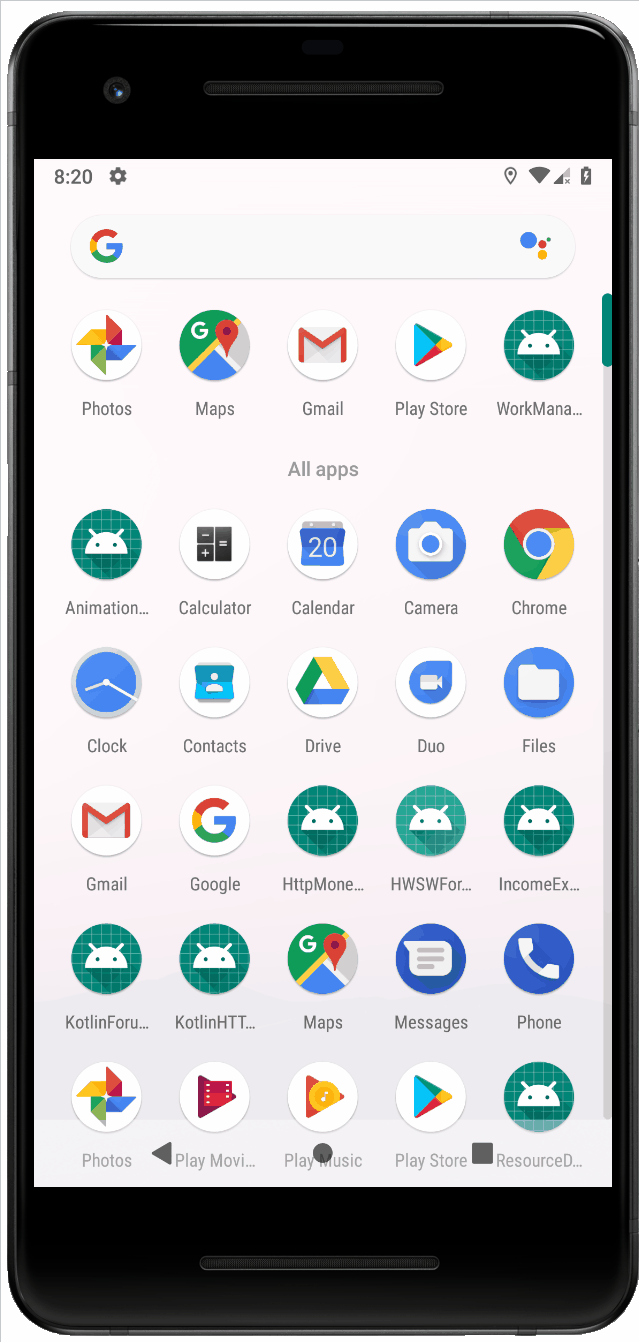 Worker aktiváció hálózat kapcsolódást követően
Architecture Components elemek
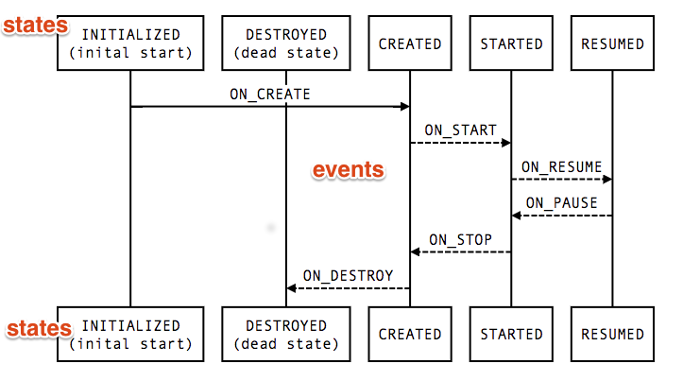 Lifecycle / LifecycleObserver
Lifecycle-függő komponensek,objektumok hozhatók létre
LiveData
Adat kezelő, megfigyelhetővé teszi az adatot
ViewModel
UI-on megjelenő adatok egyszerű kezelése, mely független a konfiguráció változástól
Room Persistence Library
Google saját ORM megoldása, a teljes SQLite képességeket kihasználja
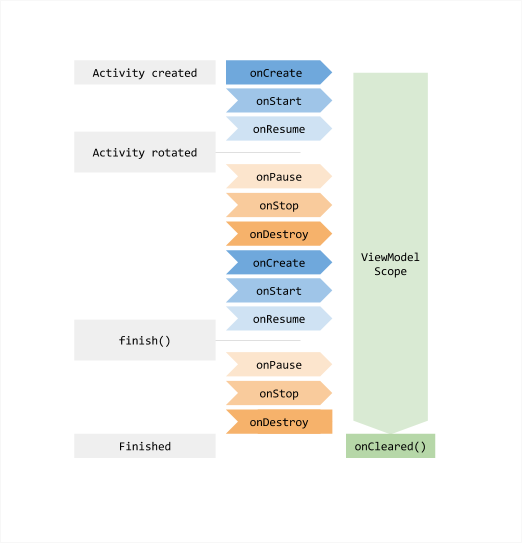 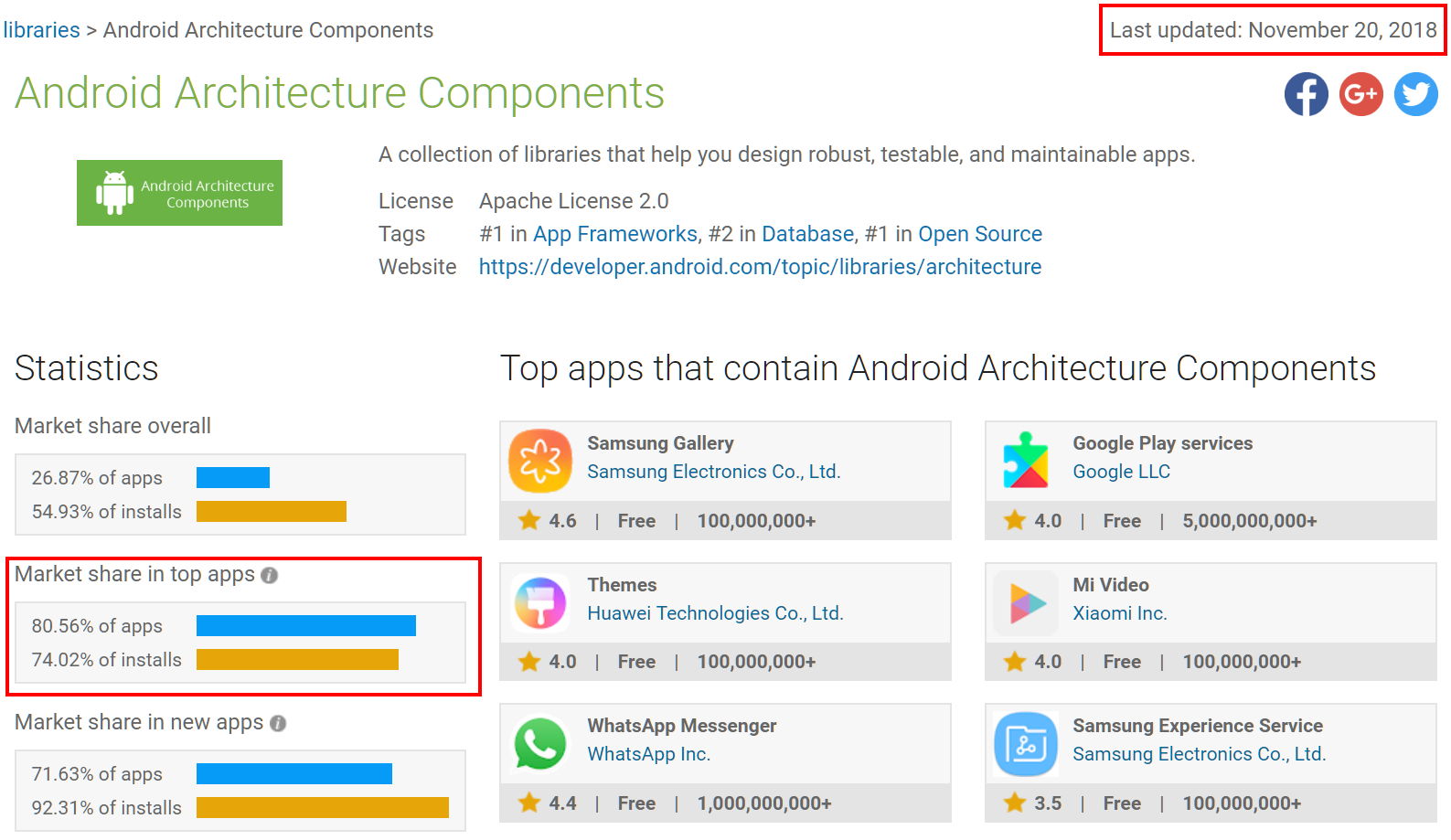 Architecture Components – használjuk?
Forrás: https://www.appbrain.com/stats/libraries/details/android_arch/android-architecture-components
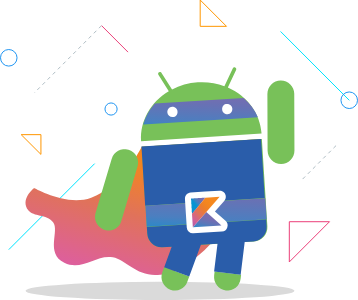 Android KTX
Kotlin még hatékonyabb használata Androidon
Android API-k kiegészítése, optimalizálása
Rövidebb, olvashatóbb kód
Fő elemek:
Core KTX: alap API-k: Toast, Span, Menu
Fragment KTX: Fragment tranzakciók egyszerűsítése
Palette KTX: Color palette API egyszerűbb használata
SQLite KTX: SQLite műveletek egyszerűsítése
Collections KTX: Collection API egyszerűsítés
Navigation KTX: Jetpack Navigation használata
Android KTX példák
sharedPreferences.edit()  .putBoolean("key", value) .apply()
sharedPreferences.edit {   putBoolean(key, value)}
val drawable = bitmap.toDrawable(resources)
Month.APRIL.asInt()
Year.now().asInt()
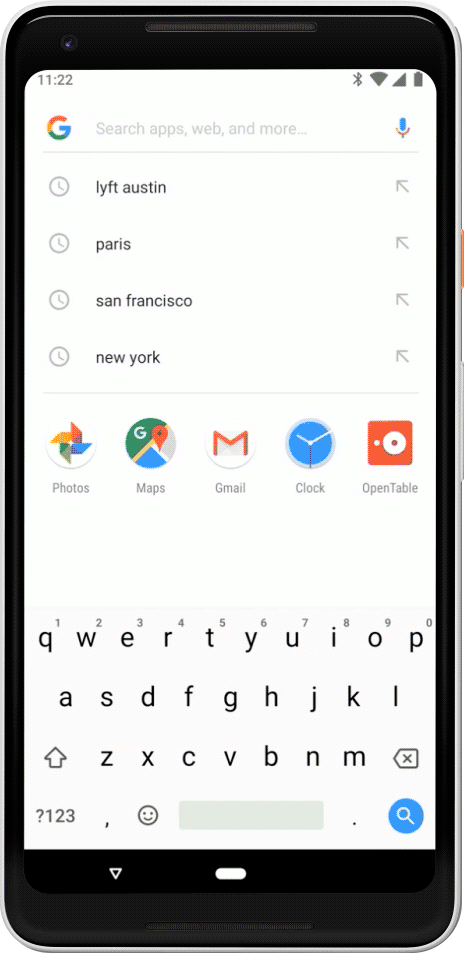 Slices
Felhasználói élménye növelés
Információ és fő funkciók megjelenítése azonnal
Google kereső
Google Assistant
Statikus és interaktív tartalmak megjelenítése
Közvetlen kapcsolat a teljes alkalmazással
Slices példa
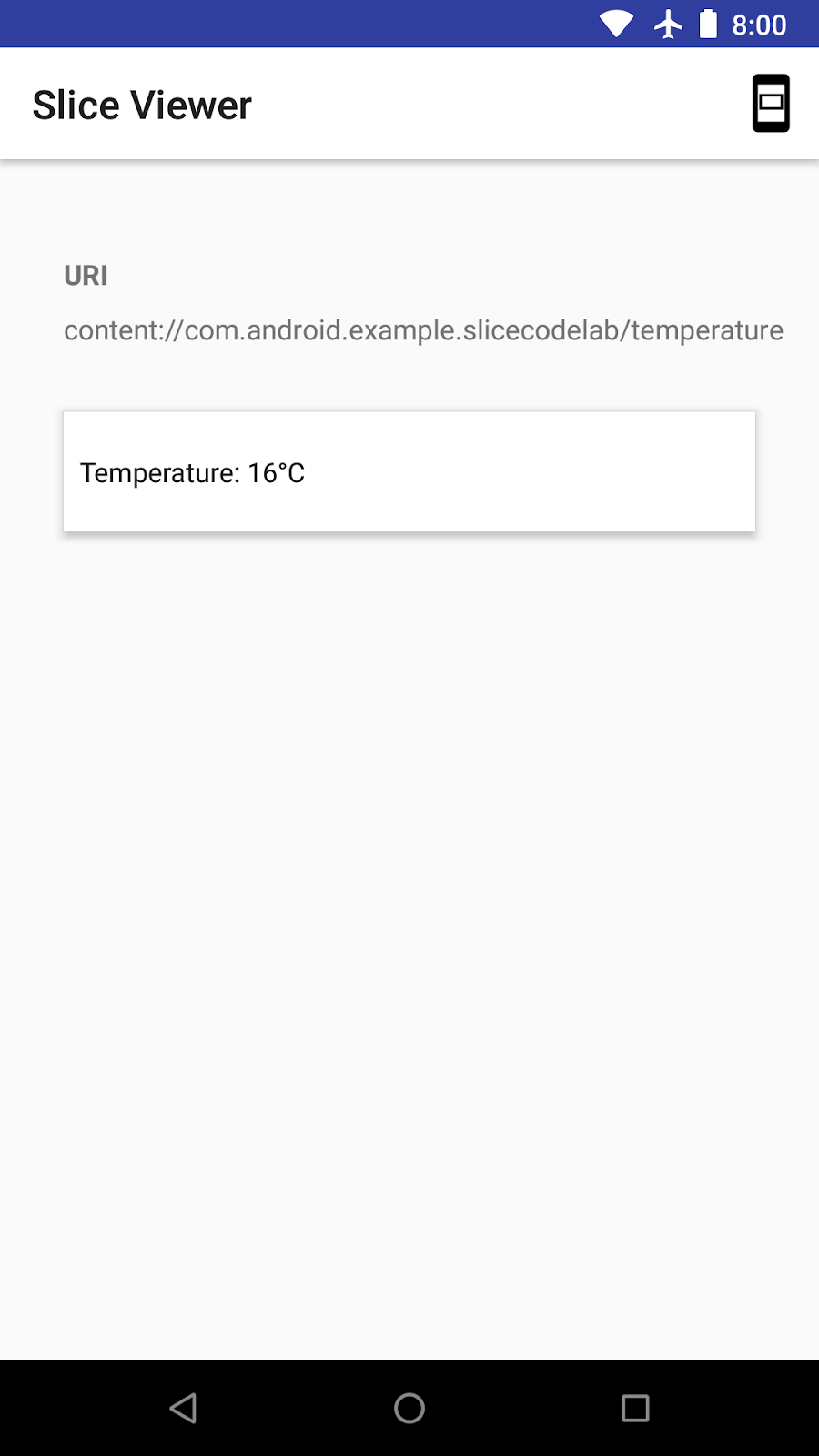 ContentProvider regisztráció
Manifest: <provider>…</provider>
Saját SliceProvider osztály
Slice nézet elkészítése
Interakció BroadcastReceiver-en keresztül
Tesztelés Slice Viewer-el
Slices példa
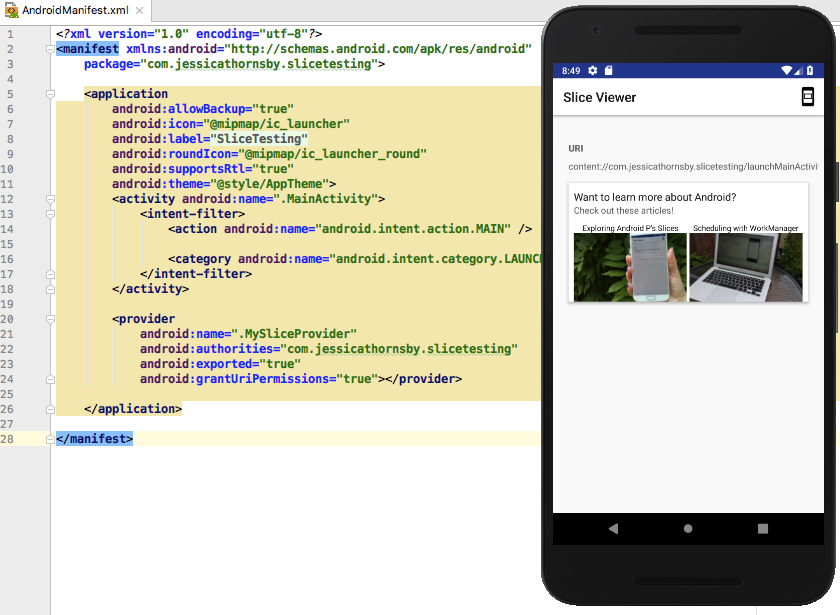 forrás: https://www.androidauthority.com/android-jetpack-android-support-library-878587/
Változó az alkalmazás viselkedési modellek
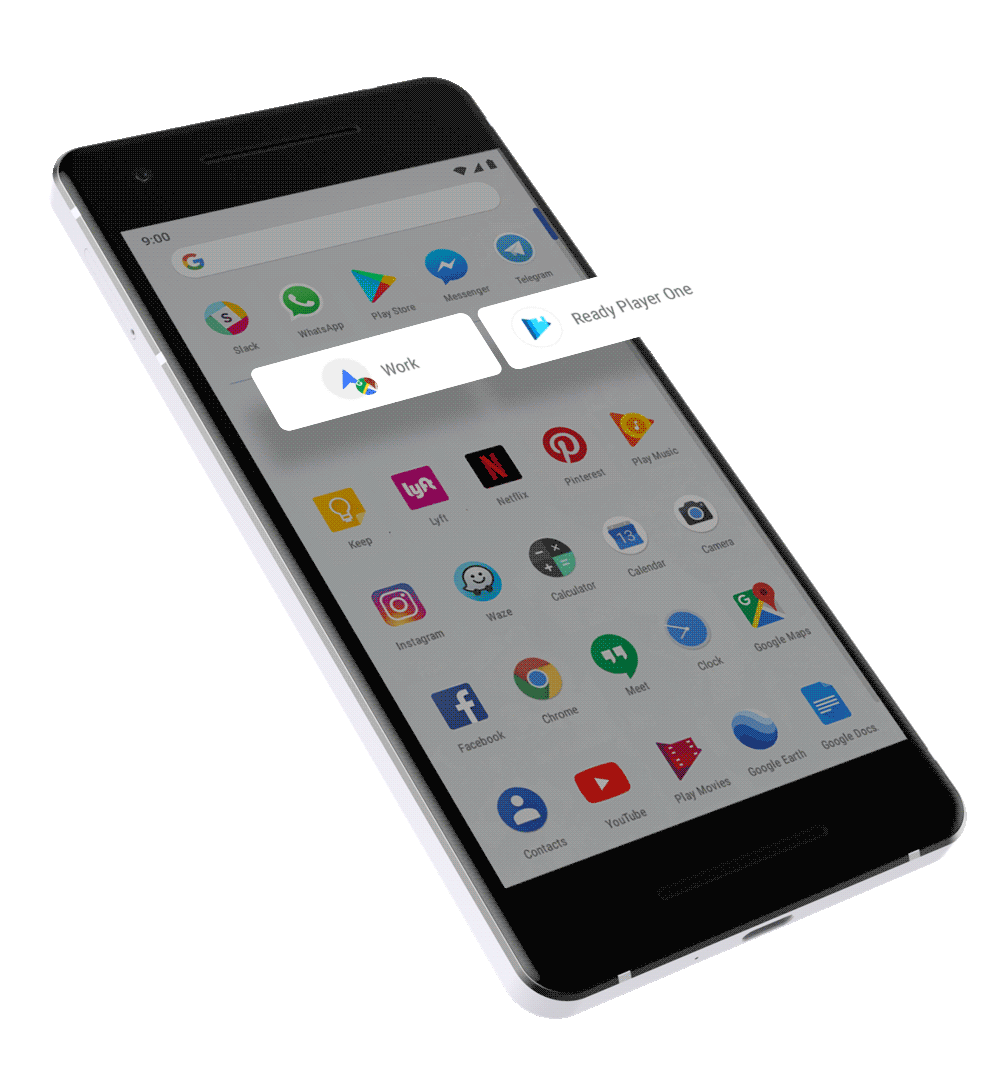 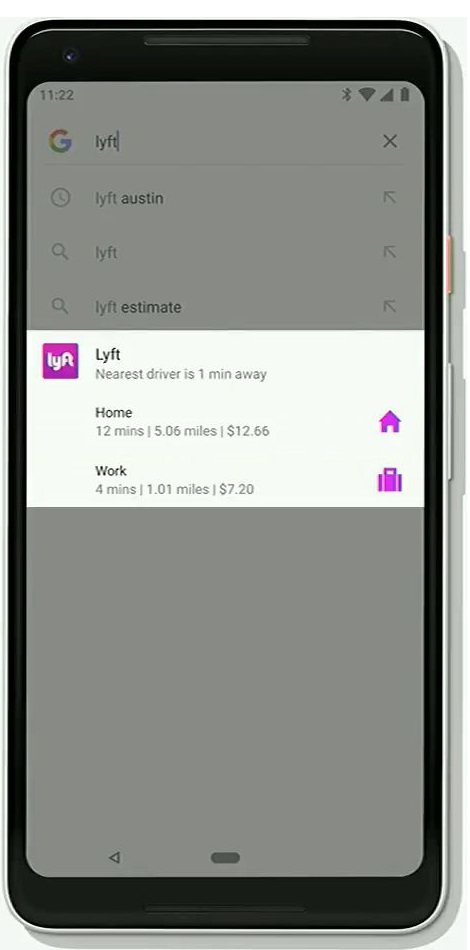 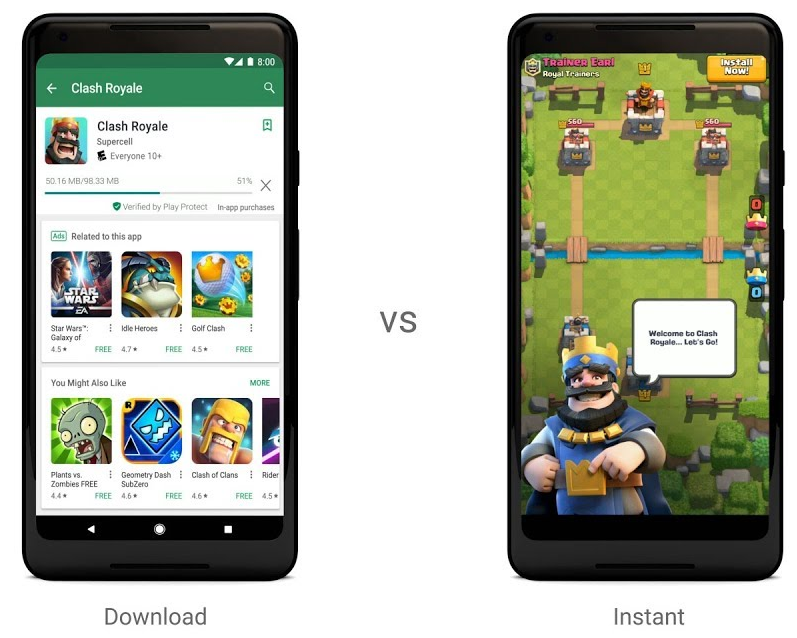 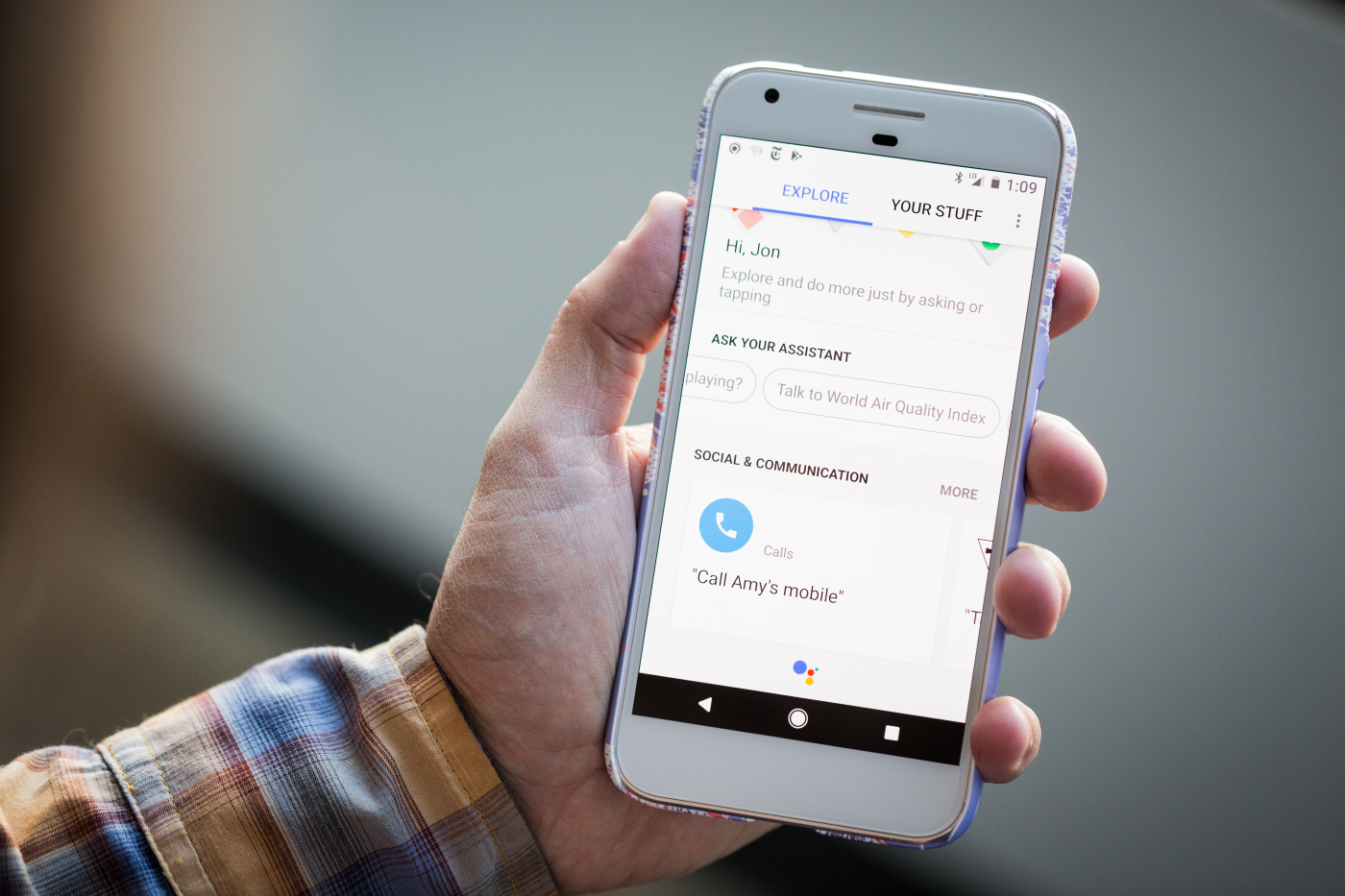 AndroidX
Support Library: cél a kompatibilitás fenntartása (amennyiben lehetséges)
JetPack: közös irányelvek, eszközök, módszertanok és egységes könyvtárak
AndroidX: kompatibilitás támogatás hosszú távon
android.support.**  >  androidx.@
android.databinding.**  >  androidx.databinding.@
android.design.**  >  com.google.android.material.@
android.support.test.**  >  androidx.test.@
[Speaker Notes: https://stackoverflow.com/questions/50251658/what-exactly-is-android-jetpack]
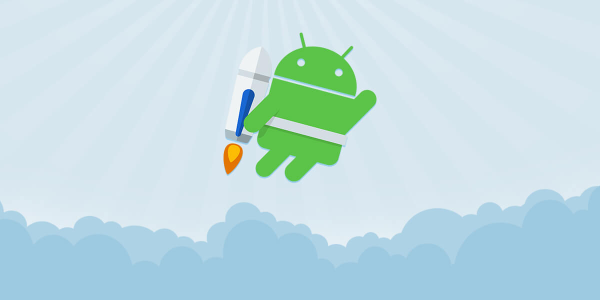 Összegzés
Megéri megismerni a Jetpacket?
Közös architektúra
Ismert kód struktúra
Közös fejlesztési elvek és módszertanok
Érdekességek
Mi nem része a Jetpacknek?
Változó alkalmazás viselkedési formák
„One click business”
Köszönöm a figyelmet!
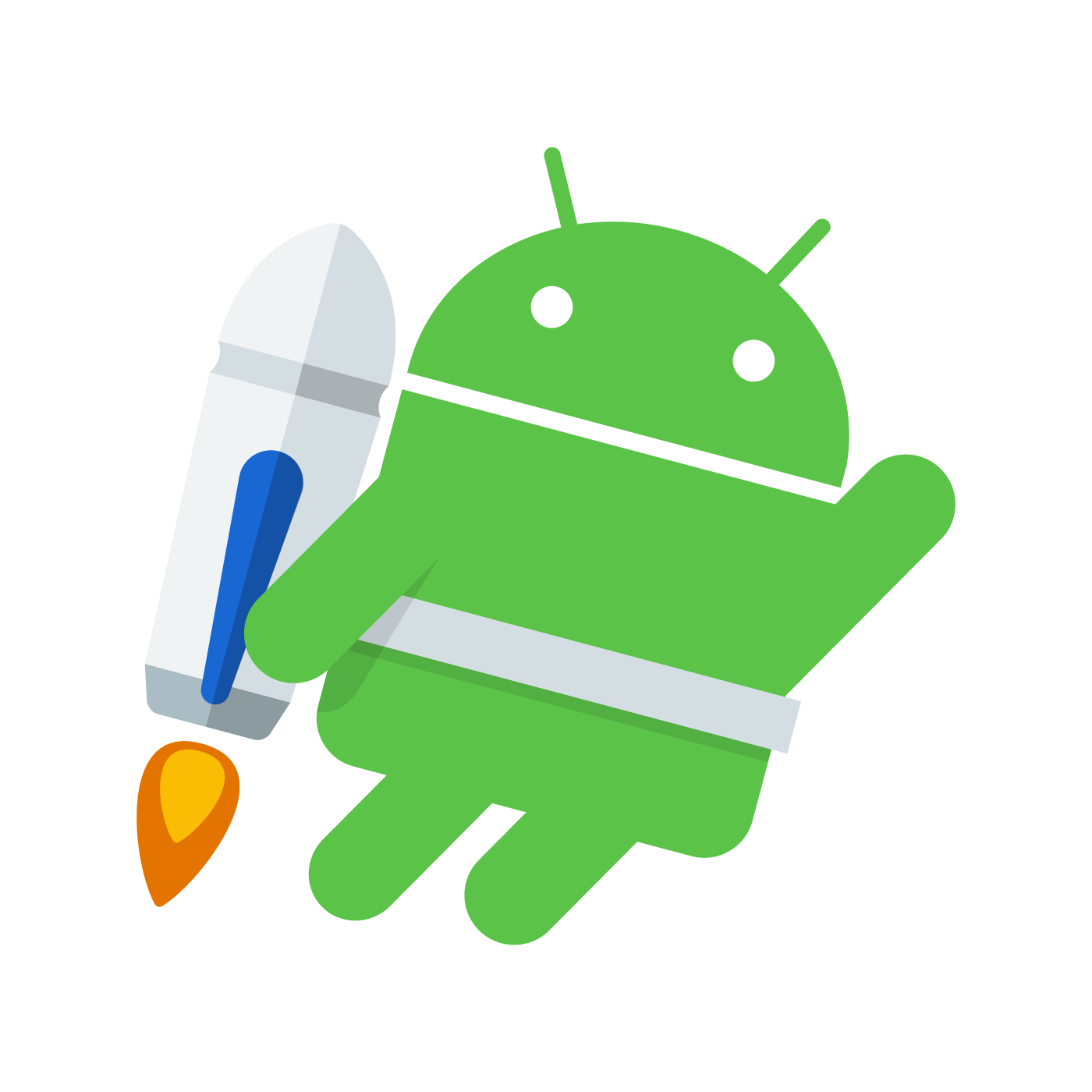 Ekler Péter
CTO – AutSoft Zrt.
ekler.peter@autsoft.hu